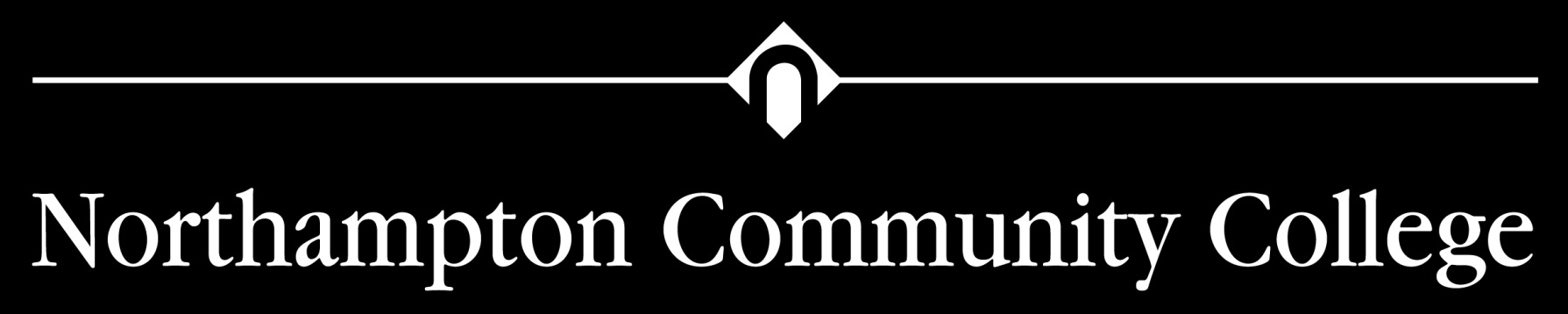 Title IX and Why It Is Important
What are your thoughts?
What is Title IX
and 
why is it important?

Discussion
What is Title IX
Title IX of the Education Amendments Act of 1972 is a federal law that states: 

"No person in the United States shall, on the basis of sex, be excluded from participation in, be denied the benefits of, or be subjected to discrimination under any education program or activity receiving Federal financial assistance.“

													Taken from NCAA.org
Who does Title IX Apply to
Title IX applies to all educational institutions, both public and private, that receive federal funds. Almost all private colleges and universities must abide by Title IX regulations because they receive federal funding through federal financial aid programs used by their students.

										 Taken from NCAA.org
37 words that changed everything
Know Your IX
Sexual Assault Includes
Sexual Assault includes:
    Non-Consensual Sexual Intercourse
Defined as any sexual penetration or intercourse (anal, oral, or vaginal) however slight with any object by a person upon another person that is without consent and/or by force.

    Non-Consensual Sexual Contact
Defined as any intentional sexual touching however slight with any object by a person upon another person that is without consent and/or by force.
If you are the Victim of Sexual Assault
1. Seek immediate medical attention at a local hospital.

2. Do not wash or change clothing.

3. Preserve physical evidence such as bedding or clothing.

4. Seek emotional support. There are resources available on and off campus.

5. Report the incident to Campus Safety, Associate Dean of Student Life, a Title IX Coordinator or a trusted faculty/staff member on campus
What is Sexual Harassment?
Discussion
Sexual Harassment
Sexual harassment is unwelcome sexual- or gender-based verbal, written, online, and/or physical conduct.
"Sexual harassment in education includes any unwanted and unwelcome sexual behavior that significantly interferes with a student's access to educational opportunities. The Supreme Court has confirmed that schools have an obligation under Title IX to prevent and address harassment against students, regardless of whether the harassment is perpetrated by peers, teachers, or other school officials" (Title IX, 1972).
Examples of Sexual Harassment
Unwelcome physical contact
Continued expression of sexual interest after being informed that the interest is unwelcome
Requests for sexual favors
Persistent requests for a date, telephone calls, emails or other communication that is unwelcome
Posters, photos, cartoons, or graffiti that are demeaning or offensive
Sexual language and/or jokes of a sexual nature
Unwelcome visual contact, such as leering or staring at another person
Comments or statements that are demeaning, humiliating, suggestive, insulting, vulgar, crude, or lewd
Sexual gestures
Following or stalking
Taking pictures that are sexual in nature
Preferential treatment or promise of preferential treatment for submitting to sexual conduct
What is Consent?
Discussion
Consent
Consent is knowing, voluntary, and clear permission by word or action to engage in mutually agreed upon sexual activity. Since individuals may experience the same interaction in different ways, it is the responsibility of each party to make certain that the other has consented before engaging in the activity. For consent to be valid, there must be a clear expression in words or actions that the other individual consented to that specific sexual conduct.
Consent
Where do I report  Title IX concerns?
All student complaints, concerns, or incidents can be reported online. 
Campus Life
Office of Student Affairs and Enrollment
Reporting Concerns & Complaints.
Complete an online report. 

http://northampton.edu/campus-life/office-of-student-affairs-and-enrollment/reporting-concerns-and-complaints.htm
Who can I talk to about Title IX Concerns?
We encourage that you talk to a faculty or staff member that you are comfortable with.
Title IX Resources
What are mandated reporters?

Campus Security
Health & Wellness Center
Counselors and their role
Crime Victims’ Council
Women’s Resource Center
Title IX Coordinator and Deputy Coordinators
Bystander Intervention
Scenario
Ryan and Derrick meet at a party and start talking. They hit it off immediately and find a quiet corner to make out in. Over the course of the evening, Derrick consumes much more alcohol than Ryan does and is slurring his speech and having a hard time standing up. Ryan recognizes that Derrick is drunk but likes that he is being playful and flirtatious. Ryan suggests that they go back to his dorm room. Derrick agrees but has to be physically steadied as they leave the party. When they get back to Ryan’s place, Derrick flops on Ryan’s bed and closes his eyes. Ryan is relieved that Derrick isn’t getting sick after all that he’s had to drink. Ryan asks Derrick if he can perform oral sex on him. Derrick mumbles something that Ryan can’t understand but seems to cooperate as Ryan begins taking off his pants. So, Ryan proceeds to perform oral sex on Derrick.


										- From Colby College’s  web page
Scenario
A group of students routinely gathers outside of their dorm to publicly rate the bodies of the students passing by. When a student whose body they find attractive passes by, they raise a sign with the number 10 printed on it. When a student whose body they find unattractive passes by, they raise a sign with a lower number printed on it. Eventually, many students start avoiding this dorm, choosing instead to take a longer route to the cafeteria, their classes, the health center, etc.
									- From Colby College’s web page
Scenario
Mallory and Nick have been dating for four months. One night, Nick admits to Mallory that he has developed feelings for someone else and needs to break off their relationship. Mallory feels betrayed and is determined to figure out who Nick’s new crush is. Mallory starts hanging around outside of Nick’s dorm room, showing up outside of his classes, and following him to the cafeteria. She also keeps tabs on him by sending him texts and calling his cell phone. Nick tells Mallory that she needs to stop contacting him, but she continues anyway. Eventually, Nick’s roommate’s begin to complain about Mallory’s random drop-ins, noting that she refuses to leave when they tell her Nick isn’t home. Given this behavior, Nick begins to fear for his safety. He’s not sure when he’ll run into Mallory or what state of mind she’ll be in.

									- From Colby College’s web page
Scenario
Ann and Tom have been dating for about a year. Although they have engaged in some sexual touching, they have never engaged in sexual intercourse. One night, as they are cuddling, Tom decides that they have waited long enough and starts pressuring Ann to have sex with him. He tells her that, if she really loved him, she would have sex with him. Tom then threatens to break up with Ann if they don’t have sex. Ann verbally expresses her hesitance to have sex but then goes silent. Tom interprets Ann’s silence as a sign that she has changed her mind and proceeds to get on top of her and penetrate her. Ann doesn’t say anything—she doesn’t continue her verbal protest, but she also doesn’t say no.

- 										- From Colby College’s  web page
Questions